Uso e valore economico dei test genomici in azienda
[Speaker Notes: The use and economic value of genomic testing for calves on dairy farms]
Introduzione
La selezione genomica aumenta la risposta alla selezione.
I tori sono stati genotipizzati prima per una questione di costi
Adesso sono state genotipizzate molte più femmine che maschi.
Come usare la genomica per migliorare le proprie scelte in azienda?
[Speaker Notes: Introduction

Genomic selection increases selection response.

Bulls were genotyped first due to cost.

Many more cows than bulls have now been genotyped.

How can you use genomics to make better decisions on your farm?]
Molti animali sono stati valutati
335,929 animali genotipizzati
Genotypes
Data Valutazione (YYMM)
[Speaker Notes: Many animals have been genotyped

335,929 genotyped animals

Evaluation Date (YYMM)]
Perchè sono importanti le scelte giuste?
Rapporto Prezzo latte\alimento
Luglio 2012: Prezzi granaglie
Soia: $15.60/bu  (€0.46/kg)
Mais:        $  7.36/bu  (€0.23/kg)
Mese
M:FP = prezzo di 1 kg di latte/
           prezzo di 1 kg of 	razione al 16% di proteina
[Speaker Notes: Why are good decisions important?

GRAPH: 

	Milk:Feed Price Ratio


July 2012 Grain Costs
Soybeans: $15.60/bu  (€0.46/kg)
Corn:        $  7.36/bu  (€0.23/kg)


M:FP = price of 1 kg of milk /
           price of 1 kg of a 16% 
           protein ration]
Come funziona la selezione genetica
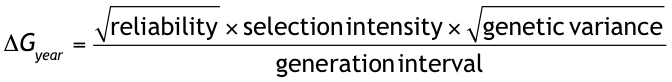 ΔG =  progresso genetico annuale
reliability = misura della certezza con la quale valutiamo un animale (genomica )
selection intensity = quanto siamo “puntigliosi” nel fare le nostre scelte selettive (la gestione può )
genetic variance = variabilità osservata nella popolazione dovuta alla genetica (non possiamo modificarla molto)
generation interval = tempo che passa tra 2 generazioni (genomica )
[Speaker Notes: How does genetic selection work?

ΔG = genetic gain each year

reliability = how certain we are about our estimate of an animal’s genetic merit (genomics )

selection intensity = how “picky” we are when making mating decisions (management can )

genetic variance = variation in the population due to genetics (we can’t really change this)

generation interval = time between generations (genomics )]
Posso permettermi la genomica?
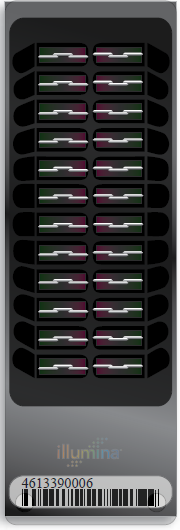 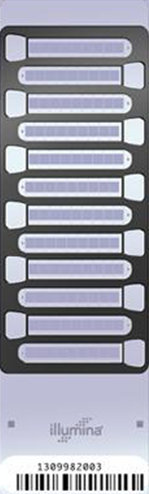 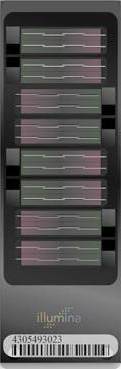 Numero di SNP		9K		50K		800K
Prezzo USA			€32		€92		€184
Prezzo Internazionale	€41		€100		€192
[Speaker Notes: Can I afford genomic testing?

Number of SNP		9K		50K		800K
U.S. Price			€32		€92		€184
International	 Price		€41		€100		€192]
Quattro modi per usare la genomica
Verifica parentela
E’ davvero l’animale che penso sia?
Pre-selezione o eliminazione
Sto tenendo gli animali giusti?
Accoppiamenti
Come produrre i migliori vitelli/e
Identificazione vacche di elite
[Speaker Notes: Four ways to use use genomics

Animal ID and parentage verification
Is this the animal that I think it is?
Early culling decisions
Am I raising the right animals?
Mate selection
How do I produce the best calves?
Identification of elite cows]
Probabilità di trovare un ascendente mancante
…se  l’ascendente mancante è stato genotipizzato:
100%
98%
92%
Animale
Mancante
Mancante
Se l’ascendente è stato genotipizzato, lo troviamo !
[Speaker Notes: Odds of finding a missing relative…


…if the missing relative has been genotyped: 

If a missing parent is genotyped, we will find it!


We are all familiar with a traditional pedigree chart.   Animal is expected to be an average of his parents.]
Manze genotipizzate negli USA
73% hanno meno di 15 mesi di età!
[Speaker Notes: Genotyped heifers in the US


73% of genotyped US Holsteins are < 15 mo old!]
Ora sappiamo quale manza è la migliore
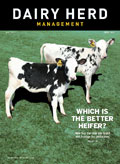 La migliore  ha un PTA NM$ di +868 e  REL di 73%.
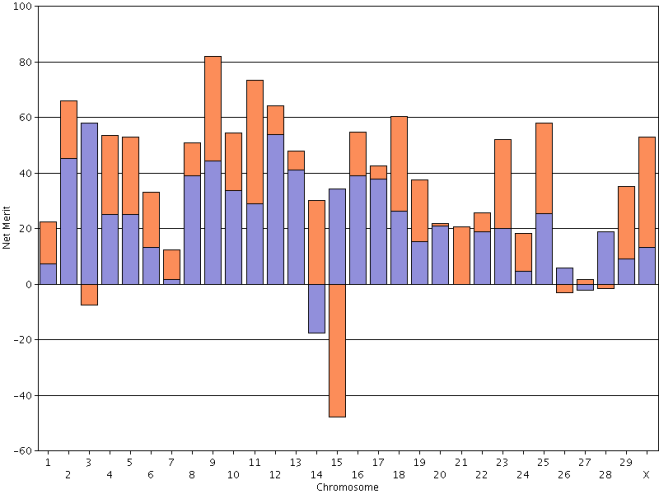 PLANET ha 3,783 figlie genotipizzate – quale volete nella vostra azienda?
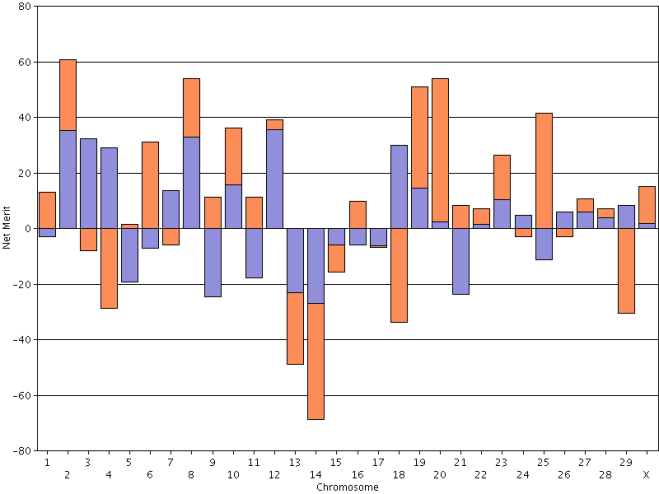 La peggiore ha un PTA NM$ di +48 e una REL di 68%.
[Speaker Notes: Now we know which heifer is best

The best has a PTA NM$ of +868 and a REL of 73%.

PLANET has 3,783 genotyped daughters – which one do you want in your herd?


The worst has a PTA NM$ of +48 and a REL of 68%.]
46 US Holsteins – genitori sconosciuti
Genetic Merit for NM$
Senza pedigree, sono tutte uguali!
[Speaker Notes: 46 US Holsteins – unknown parents

You know nothing about their Genetic Merit for lifetime profitability (NM$)

Without any pedigree information, they all appear the same!]
46 US Holsteins – animali genotipizzati
Genetic Merit for NM$
[Speaker Notes: 46 US Holsteins – genotyped

Change in Genetic Merit for NM$ after genotyping]
I peggiori animali possono essere eliminati
Genetic Merit for NM$
[Speaker Notes: The poorest animals can be culled

If we cull the lowest 10

Average of the remaining ones is +$99.2 higher]
Come scegliere gli accoppiamenti
Scelte 3 aziende di US Jersey 
Confrontati gli accoppiamenti esistenti con altri possibili
Avremmo potuto scegliere meglio? 
I dati si riferiscono a 220 accoppiamenti effettivi ottenuti a partire da 142 vacche/tori
[Speaker Notes: How should you select mates?


Selected 3 Jersey herds from the US

Compared actual matings with other possible choices

Could the herd manager have selected better mate pairs?

Data included 220 actual matings from 142 mate pairs]
Confronto con i veri accoppiamenti
Utilizzate 3 strategie nella simulazione
Piani di accoppiamento che usano EBV tradizionali e genomici come descritto da Pryce et al. (2012)
Scelta del genitore con DGV + alto
Numero massimo di figli/e per toro:10
[Speaker Notes: Comparison to actual matings


Three strategies tested in simulation

Mating plans using traditional and genomic PTA as in Pryce et al. (2012)

Selection of mate pairs with greatest mean DGV

Bulls limited to 10 matings]
Che tori erano disponibili?
Vacche presenti
Ciascun toro viene accoppiato con tutte le vacche
Vitelli simulati
Tori utilizzati
Vitelli genotipizzati
Vitelli nati dagli accoppiamenti reali.
[Speaker Notes: What bulls were available?

Cows in herd

Bulls used in herd (y-axes)

Simulated calves 

Consider each bull as a mate for each cow using different strategies.


Genotyped calves

Actual calves born to these parents.]
Indice genomico reale e consanguineità
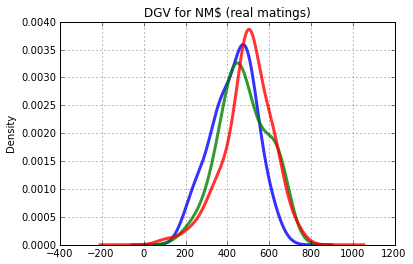 Simile distribuzione dei valori genomici (DGV)
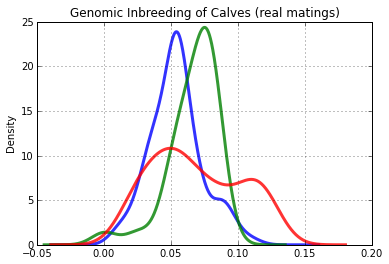 Diverse distribuzioni delle parentele – diversi gruppi di tori
[Speaker Notes: Actual DGV and inbreeding

GRAPH 1

Similar distribution of direct genomic values (DGV)

GRAPH 2

Different distribution of relationships – different sire portfolios]
Cosa abbiamo imparato dagli esempi
Ciascuna delle 3 aziende avrebbero potuto fare scelte migliori
Le differenze tra I metodi sono minime
La consanguineità è sempre una preoccupazione
Negli USA, molti allevatori non usano un programma di accoppiamento!
[Speaker Notes: What did we learn about mating?

Each of the 3 herds could have made better mating decisions

Differences between the methods were moderate
Inbreeding continues to be a concern

In the US, many farmers do not use mating programs!]
Scegliere gli animali di elite
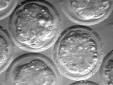 Genotipizzando le tue vacche saprai quali animali poter contrattare come madri di toro
…saprai anche il valore degli embrioni ottenuti da un flushing
Vendere gli animali di elite può rappresentare una fonte di ricavi addizionale
http://vet.tufts.edu/tas/dairy_farm_services/embryo_transfer_service.html
[Speaker Notes: Identify your elite animals

When you genotype yourcows you will know whichanimals to contract as bulldams

You will also know which embryos from a flush are the good ones and bad ones

The sale of elite genetics can supplement your income from milk sales]
Conclusioni
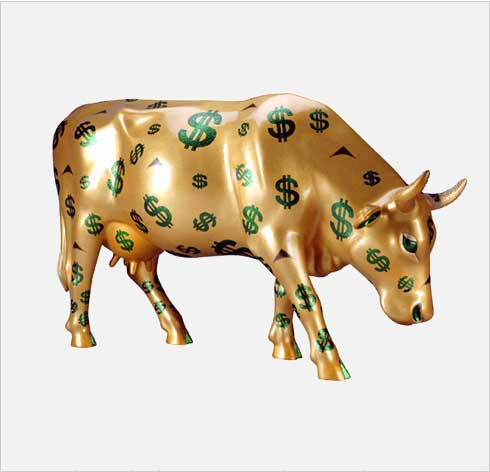 Genotipizzare può aumentare il progresso genetico
Gli errori di paternità possono essere corretti
Le scelte selettive più accurate possono far risparmiare denaro
Migliore scelta degli accoppiamenti produce migliori vitelli
La genetica di elite può essere commercializzata
http://houston.cowparade.com/cow/large/917
[Speaker Notes: Conclusions

Genotyping can increaserates of genetic gain

Pedigree errors can befound and fixed

Accurate culling decisions save money

Better mate selection produces better offspring

Elite genetics can be marketed]
Ringraziamenti
Tom Lawlor
Holstein Association USA
Brattleboro, VT

Albert De Vries
Department of Animal Sciences
University of Florida, Gainesville, FL

Paul VanRaden, Dan Null, and Tabatha Cooper
Animal Improvement Programs Laboratory, ARS, USDA Beltsville, MD
[Speaker Notes: Acknowledgments]
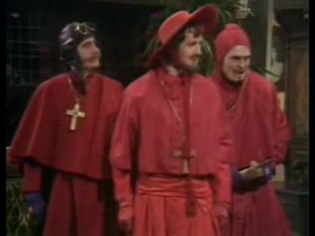 Domande?
[Speaker Notes: Questions?]